ΑΝΤΙΣΤΑΣΗ ΠΟΛΙΤΩΝ ΔΥΤΙΚΗΣ ΕΛΛΑΔΑΣ
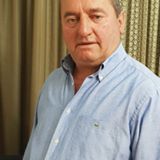 ΒΑΣΙΛΗΣ  ΧΑΤΖΗΛΑΜΠΡΟΥ  
                                                    ΥΠΟΨΗΦΙΟΣ ΠΕΡΙΦΕΡΕΙΑΡΧΗΣ                                                                                                                                                                                




Σπύρος Τσαφώνιας
ΑΓΡΟΤΗΣ 
Υποψήφιος Περιφερειακός σύμβουλος
Κινητό: 6977335931